CHÀO MỪNG CÁC EM ĐẾN VỚI TIẾT HỌC
Giáo viên:
[Speaker Notes: BÀI GIẢNG ĐƯỢC THỰC HIỆN BỞI HUY DUẨN. GMAIL: huyduan2410@gmail.com - https://www.facebook.com/huyduan24/]
Cấu tạo của đoạn văn về một nhân vật?
Viết đoạn văn về một nhân vật là nêu cảm nghĩ về đặc điểm (ngoại hình, tính cách) của nhân vật đó.
Câu mở đoạn thường giới thiệu nhân vật và nêu khái quát cảm nghĩ về đặc điểm của nhân vật. Các câu tiếp theo làm rõ những đặc điểm đã nêu ở câu mở đoạn.
Bài viết 2:
LUYỆN TẬP VIẾT ĐOẠN VĂN VỀ MỘT NHÂN VẬT
(Tìm ý và sắp xếp ý)
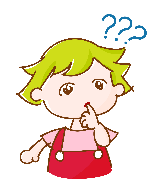 Tìm ý và sắp xếp ý cho 1 trong 3 đoạn văn sau:
1
Nêu cảm nghĩ của em về nhân vật bạn nhỏ trong bài thơ Tuổi ngựa.
Nêu cảm nghĩ của em về nhân vật Hồng trong câu chuyện Làm chị.
Nêu cảm nghĩ của em về nhân vật bạn nhỏ trong câu chuyện Cái răng khểnh.
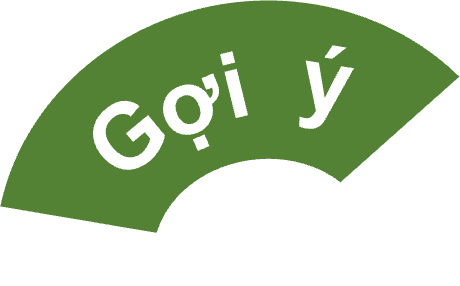 a) Nêu cảm nghĩ chung về nhân vật
a) Bạn nhỏ tuổi Ngựa
1. Em viết về nhân vật nào
2. Em sẽ viết gì?
b) Nêu đặc điểm ngoại hình của nhân vật
b) Cô bé Hồng
c) Nêu đặc điểm tính cách của nhân vật.
c) Bạn nhỏ có cái răng khểnh
2. Trao đổi với bạn để hoàn chỉnh kết quả tìm ý và sắp xếp ý.
CỦNG CỐ - DẶN DÒ
Tạm biệt và hẹn gặp lại
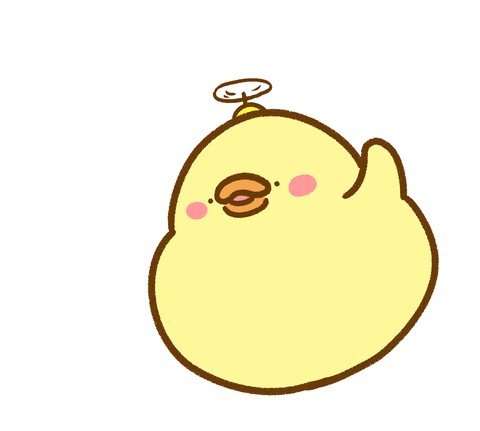